Podpora vzniku a provozu dětských skupin pro podniky a veřejnost mimo hl. m. PrahuSeminář pro příjemce
Program semináře
Dětské skupiny – zápis do evidence
Povinnosti příjemce dotace
Dokladování dosažených jednotek 
Výpočet obsazenosti/zálohy
Publicita
Změny projektu (podstatné a nepodstatné) 
Změnové řízení v ISKP14+
IS ESF
2
Dětské skupiny
Právní úprava
Zákon č. 247/2014 Sb., o poskytování služby péče o dítě v dětské skupině a o změně souvisejících zákonů ze dne 23.9.2014 – platný, ve Sbírce zákonů zveřejněn 14.11.2014, účinný od 29.11.2014
Novela zákona – zákon č. 127/2015 Sb., kterým se mění zákon č. 247/2014 Sb., o poskytování služby péče o dítě v dětské skupině a o změně souvisejících zákonů, a zákon č. 586/1992 Sb., o daních z příjmů
Vyhláška č. 281/2014 Sb., o hygienických požadavcích na prostory a provoz dětské skupiny do 12 dětí
Vyhláška č. 410/2005 Sb. , o hygienických požadavcích na prostory a provoz zařízení a provozoven pro výchovu a vzdělávání dětí a mladistvých, ve znění pozdějších předpisů – pro dětskou skupinu nad 12 dětí
3
Evidence poskytovatelů
Poskytovat službu lze pouze na základě oprávněník poskytování této služby – oprávnění vzniká dnem zápisu žadatele do evidence poskytovatelů. Podáním žádosti o zápis do evidence poskytovatelů začíná běžet zákonná lhůta 30-ti pracovních dní (v případě, že jsou ve smyslu ustanovení § 16 odst. 4 zákona o dětské skupině doloženy všechny relevantní dokumenty), které má správní orgán na posouzení žádosti!!!
Žádosti o zápis do evidence poskytovatelů jsou nyní zasílány poštou či datovou schránkou. V průběhu srpna 2017 plánuje MPSV spustit elektronickou formu podávání žádostí o registraci DS na stránkách MPSV (forma elektronického podání bude vyžadovat elektronický podpis).
4
Evidence poskytovatelů
Žadatel o zápis do evidence poskytovatelů  musí splňovat následující podmínky:
Poskytovatelem může být právnická nebo fyzická osoba ve smyslu ustanovení § 3 zákona o dětské skupině (především se u neziskových organizací kontroluje, zda činnost poskytovatele je v souladu s jeho zakládací listinou či stanovami)
Bezúhonnost fyzické nebo právnické osoby, která bude poskytovatelem (bezúhonnost pro účely tohoto zákona stanoví zákon)
Vlastnické nebo jiné právo (např. právo nájmu) budoucího poskytovatele k užívání objektu nebo prostor pro provozování služby péče o dítě v dětské skupině; v nájemní smlouvě musí být uveden účel nájmu, kterým je poskytování služby péče o dítě v DS (výpis z katastru nemovitostí nebo nájemní či obdobná smlouvu - § 16 odst. 4 písm. a) „zákona o dětské skupině“)
5
Evidence poskytovatelů
Zajištění technických požadavků na stavby a hygienických požadavků  na prostory, v nichž bude služba péče o dítě poskytována a hygienických požadavků na provoz služby péče o dítě v dětské skupině
- službu lze poskytovat pouze v místnostech, které splňují technické požadavky na stavby kladené stavebními předpisy (vyhláškou č. 268/2009 Sb., o	technických požadavcích na stavby, v platném znění) na byt, obytnou místnost nebo pobytovou místnost;
splnění hygienických požadavků na stravování, prostory a provoz dokládá žadatel závazným stanoviskem krajské hygienické stanice
( § 16 odst. 4 písm. b) „zákona o dětské skupině“)
Dosažení věku 18 let a plná svéprávnost, pokud je žadatelem o zápis fyzická osoba  (čestné prohlášení)
6
Žádost o evidenci
Žádost o zápis se podává na tiskopise předepsaném ministerstvem 
K žádosti se přikládá originál nebo výstup z autorizované konverze dokumentů následujících dokladů: 
1) doklad o vlastnickém nebo jiném právu k objektu nebo prostorám, z něhož vyplývá oprávnění tento objekt nebo prostory užívat k poskytování služby péče o dítě v dětské skupině;
2) závazné stanovisko krajské hygienické stanice o splnění hygienických  požadavků na stravování, prostory a provoz, v nichž bude poskytována služba péče o dítě, přičemž je nutná shoda kapacity zařízení v žádosti o evidenci se stanoviskem KHS;
3) opis smlouvy o pojištění odpovědnosti za újmu (stačí kopie), ve smyslu ustanovení § 12 „zákona o dětské skupině“ – odpovědnost za újmu způsobenou při poskytování služby péče o dítě v DS;
4) doklad o bezúhonnosti fyzické osoby – cizince, u ostatních si MPSV zajistí dálkovým přístupem z RT
Písemné rozhodnutí o zápisu se ze zákona o dětské skupině nevydává, zápis se provede do spisu a je zveřejněn na webových stránkách Ministerstva práce a sociálních věcí
7
Informace o zápisu do evidence poskytovatelů služby péče o dítě v dětské skupině na webu MPSV, sekce Rodina a ochrana práv dětí, http://www.mpsv.cz/cs/20302
8
Informace k dětským skupinám na www.dsmpsv.cz
9
Povinnosti příjemce dotace
Obecná část pravidel pro žadatele a příjemce
Specifická část pravidel pro žadatele a příjemce v rámci OPZ pro projekty s jednotkovými náklady zaměřené na podporu zařízení péče o děti předškolního věku
Veřejné zakázky – informovat ŘO (zpráva o realizaci)
Publicita – vizuální identita OPZ
IS ESF – monitorování podpořených osob (MI)
10
Dokladování dosažených jednotek
Jednotky a jednotkové náklady
Přehled jednotek na podporu zařízení péče o děti
12
Vytvořené / transformované místo v zařízení péče o děti
Po skončení fáze vybudování / transformace je třeba doložit:
zápis do evidence poskytovatelů služby péče o dítě v dětské skupině dle zákona č. 247/2014 Sb., o poskytování služby péče o děti v dětské skupině (ověřováno dle http://www.mpsv.cz/cs/20302).
Pro každé místo musí existovat židle, prostor pro práci u stolu, postel/lehátko.
Kapacita uvedená v žádosti musí odpovídat kapacitě uvedené v evidenci dětských skupin.
13
Obsazenost zařízení péče o děti
Doklady před zahájením provozu:
provozní řád zařízení péče o děti musí obsahovat (Náležitosti jsou uvedeny ve Specifické části pravidel pro žadatele a příjemce v rámci OPZ pro projekty s jednotkovými náklady zaměřené na podporu zařízení péče o děti předškolního věku, kap. 5.3.9):
identifikaci provozovatele, 
označení dětské skupiny a údaj o počtu dětí, 
adresu místa poskytování služby péče o dítě, 
den započetí poskytování služby péče o dítě, 
podmínky poskytování služby péče o dítě včetně určení, zda službu péče o dítě provozovatel poskytuje bez úhrady nákladů nebo s částečnou anebo plnou úhradou nákladů
plán výchovy a péče
Dokumenty jsou předkládány se zprávou o realizaci (ZoR) a ověřovány při kontrole na místě (KnM)
14
Obsazenost zařízení péče o děti
Ke splnění jednotky obsazenosti je třeba dále doložit:
sken pojistné smlouvy o pojištění 
pojistná smlouva musí obsahovat informaci o pojištění odpovědnosti za újmu způsobenou při poskytování služby hlídání a péče o dítě a musí být uzavřena nejpozději ke dni zahájení provozu
dokladování docházky dětí a pečujících osob
souhrnný záznam o docházce dětí ve formátu XLS/XLSX opatřený elektronickým podpisem oprávněného pracovníka příjemce (podepsaný dokument je označen zelenou pečetí)
souhrnný záznam o docházce pečujících osob ve formátu XLS/XLSX opatřený elektronickým podpisem odpovědného pracovníka příjemce (podepsaný dokument je označen zelenou pečetí)
15
Obsazenost zařízení péče o děti
Dále je třeba mít:
Prohlášení o docházce dítěte/dětí (stanovení minimálního rozsahu údajů, bez vzorového dokumentu): 
Sestava docházky dítěte bude vyhotovena za každý kalendářní měsíc, požadované údaje jsou: registrační číslo projektu, název projektu, název příjemce, identifikační údaje dítěte (jméno, příjmení), údaje o příchodu a odchodu dítěte v konkrétní dny, jméno a příjmení rodiče, datum a podpis rodiče, povinné prvky vizuální identity.
16
Obsazenost zařízení péče o děti
Provozovatel zařízení je povinen průběžně vést evidenci dětí. Evidence dětí musí v návaznosti na § 11 zákona č. 247/2014 Sb. obsahovat: 
	a) jméno, popřípadě jména, a příjmení, datum narození a adresu 	místa pobytu dítěte, 
	b) jméno, popřípadě jména, příjmení rodičů a adresu místa pobytu 	alespoň jednoho z rodičů, liší-li se od adresy místa pobytu dítěte, 
	c) jméno, popřípadě jména, příjmení a adresu místa pobytu osoby, 	která na základě pověření rodiče může pro dítě docházet, 
	d) dny v týdnu a doba v průběhu dne, po kterou dítě v dětské skupině 	pobývá,
17
Obsazenost zařízení péče o děti
e) údaj týkající se úhrady nákladů za službu péče o dítě v dětské 	skupině, 
	f) údaj o zdravotní pojišťovně dítěte, 
	g) telefonní, popřípadě jiný kontakt na rodiče a na osobu uvedenou v 	písmeni c), 
	h) údaj o zdravotním stavu dítěte a o případných omezeních z něho 	vyplývajících, které by mohly mít vliv na poskytování služby péče o 	dítě v dětské skupině; 
	i) údaj o tom, že se dítě podrobilo stanoveným pravidelným očkováním 	nebo že je proti nákaze imunní anebo že se nemůže očkování 	podrobit pro trvalou kontraindikaci.
18
Obsazenost zařízení péče o děti
Smlouvy mezi provozovatelem zařízení péče o děti a rodiči dítěte
Provozovatel zařízení péče o děti, které bylo podpořeno z OPZ, je povinen před zahájením poskytování služby péče o dítě uzavřít s rodičem písemnou smlouvu o poskytování služby péče o dítě. Náležitosti smlouvy jsou převzaty z § 13 zákona č. 247/2014 Sb. Všichni provozovatelé zařízení podpořených z OPZ jsou povinni zajistit, aby smlouva o poskytování služby péče o dítě v zařízení péče o děti obsahovala tyto náležitosti: 
	a) místo a čas poskytování služby péče o dítě v zařízení, 
	b) výši úhrady nákladů poskytované služby a způsob jejího placení, je-li služba 	péče o dítě v zařízení poskytována s úhradou nákladů, 
	c) podmínky stravování dítěte včetně pitného režimu v návaznosti na délku 	pobytu a věk dítěte,
19
Obsazenost zařízení péče o děti
d) ujednání o dodržování vnitřních pravidel, 
	e) ujednání o postupu při onemocnění dítěte, 
	f) způsob ukončení právních vztahů vzniklých ze smlouvy, 
	g) dobu trvání právních vztahů vzniklých ze smlouvy. 

Přílohou smlouvy o poskytování služby péče o dítě jsou vnitřní pravidla a plán výchovy a péče.

Doklad prokazující vazbu rodiče na trh práce (Náležitosti jsou uvedeny ve Specifické části pravidel pro žadatele a příjemce v rámci OPZ pro projekty s jednotkovými náklady zaměřené na podporu zařízení péče o děti předškolního věku, kap. 5.3.8)
20
Obsazenost zařízení péče o děti
Monitorovací list podpořené osoby

Nezávazný formulář.
Možné využít při sběru údajů od jednotlivých osob podpořených v projektu. 
Data potřebná pro sledování monitorovacích indikátorů lze podložit jinou průkaznou evidencí, není nutné formulář používat. 
Příjemce (či partner) je také oprávněn si obsah Monitorovacího listu podpořené osoby upravit (např. v něm nezjišťovat něco, co už je mu známo a eviduje to v podobě nějakého jiného dokumentu/databáze).

https://www.esfcr.cz/monitorovani-podporenych-osob-opz

Doklady o splnění požadavků na pečující osoby
21
pečující osoba
Trestní bezúhonnost + zdravotní způsobilost
Požadavky na odbornou způsobilost pečujících osob 
Zákon č. 247/2014 Sb., Specifická část pravidel, kap. 4.1.4. Odbornou způsobilost pečující osoby upravují:
Zákon č. 96/2004 Sb., o podmínkách získávání a uznávání způsobilosti k výkonu nelékařských zdravotnických povolání a k výkonu činností souvisejících s poskytováním zdravotní péče a o změně některých souvisejících zákonů, ve znění pozdějších předpisů (zákon o nelékařských zdravotnických povoláních).
Zákon č. 108/2006 Sb., o sociálních službách, ve znění pozdějších předpisů.
Zákon č. 563/2004 Sb., o pedagogických pracovnících a o změně některých zákonů, ve znění pozdějších předpisů. 
Zákon č. 179/2006 Sb., o ověřování a uznávání výsledků dalšího vzdělávání a o změně některých zákonů, ve znění pozdějších předpisů (zákon o uznávání výsledků dalšího vzdělávání).
UPOZORŇUJEME NA NEUZNATELNOST pedagogického a zdravotnického lycea!
22
Kvalifikovaná pečující osoba
Doklady prokazující splnění jednotky:
osvědčení o získání profesní kvalifikace „Chůva pro děti do zahájení povinné školní docházky“ pečující osoby, která získala v rámci projektu profesní kvalifikaci,
pracovní smlouva / dohoda o pracovní činnosti / dohoda o provedení práce dokládající pracovněprávní vztah s pečující osobou, která získala v rámci projektu profesní kvalifikaci, na délku minimálně 6 měsíců po získání kvalifikace,
souhrnný záznam o docházce pečující osoby, která získala v rámci projektu profesní kvalifikaci, ve formátu XLS/XLSX opatřený elektronickým podpisem odpovědného pracovníka příjemce. Ze záznamu musí být patrné minimálně šestiměsíční pracovní působení této pečující osoby v zařízení péče o děti (125 odpracovaných dní). Do 6 měsíců fyzické přítomnosti se započítává doba nemoci, která nepřesáhne 5 po sobě jdoucích kalendářních dní a doba zákonného nároku na dovolenou.
23
Nájemné prostor zařízení péče o děti
Doklady prokazující splnění jednotky:
nájemní smlouva a dokumentace pro jednotku obsazenost
náležitosti NS: adresa místa realizace
 		        platnost nejpozději v den zahájení provozu 
		        v souladu se zadáváním veřejných zakázek 		        (zejména střet zájmů)


Dokumenty pro splnění relevantních jednotek jsou předkládány se zprávou o realizaci (ZoR) a ověřovány při kontrole na místě (KnM)
24
Výpočet obsazenosti/zálohy
Jednotky a jednotkové náklady
Obsazenost zařízení péče o děti
1/75 výše nákladů na zajištění provozu jednoho místa v zařízení péče o dítě za 6 měsíců
4 fáze provozu, každá trvá 6 měsíců
obsazenost je kalkulována na úrovni zařízení jako celku (výpočet dle kapacity zařízení)
počet provozovaných míst je dán kapacitou zařízení péče o děti (u DS v evidenci poskytovatelů,  u živností ve stanovisku příslušné krajské hygienické stanice)
obsazenost počítána za celou projektovou fázi, tj. 6 měsíců
povinnost vést řádné záznamy o přesné docházce dětí v konkrétní dny v elektronickém docházkovém systému
za plně obsazené zařízení se považuje i zařízení, kde děti nebyly přítomny v plném počtu
jako obvyklá míra docházky byla stanovena hranice 75 %
pokud bude zařízení využito z min. 75 % své kapacity = plně obsazené zařízení
v případě, že obsazenost zařízení nebude využita alespoň z 20 % - není nárok na jednotkový náklad
26
Jednotky a jednotkové náklady
Výpočet tzv. půldnů
zohledňují se „půldny“ 
1 půlden = dítě je v zařízení přítomnéalespoň 3 hodiny, ale méně než 6 hodin
2 půldny = dítě je v zařízení hlídané alespoň 6 hodin každý pracovní den znamená 2 půldny

Výpočet hodnoty jednotky „Obsazenost zařízení péče o děti“ 
Obsazenost se vypočte jako poměr půldenních přítomností dětí v zařízení a celkového počtu půldnů v pracovní dny násobených kapacitou zařízení (oboje stanoveno za vymezené období   6 kalendářních měsíců), který se dále násobí 100. 



Obsazenost zařízení péče o děti se tedy vypočítá podle následujícího vzorce:
             A
O =  ---------------- x 100
      (B x 2 )  x C
 
O….obsazenost
A…..počet dosažených půldnů všech přítomných dětí za 6 měsíců provozu zařízení
B…..počet pracovních dní za 6 měsíců provozu zařízení
C…..kapacita zařízení
 
Výše podpory za jednotku „Obsazenost zařízení péče o děti“ za jednu fázi provozu se vypočítá následovně:
počet míst v zařízení x dosažená obsazenost zařízení péče o děti x jednotka
27
Příklad (vybudování, 5 míst)
Vybudování
Provoz II
Provoz I
Provoz IV
Provoz III
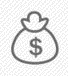 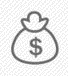 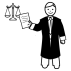 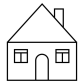 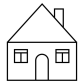 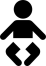 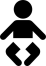 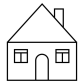 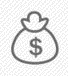 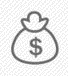 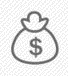 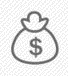 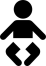 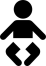 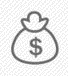 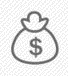 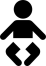 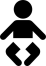 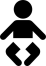 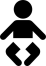 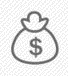 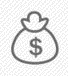 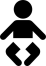 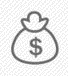 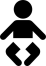 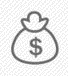 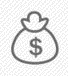 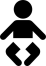 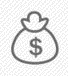 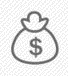 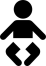 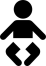 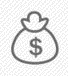 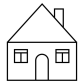 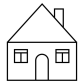 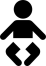 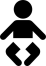 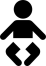 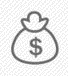 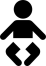 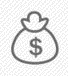 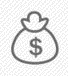 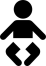 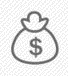 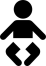 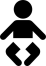 Docházka 60 %
Docházka 80 %
Docházka 70 %
Docházka 80 %
5 x 60x 628 + 
5 x 60 x 56
5 x 70x 628 + 
5 x 70 x 56
5 x 16 992 (plátce DPH) + 5 x 22 421
5 x 75x 628 + 
5 x 75 x 56 +
1 x 14 178
5 x 75x 628 + 
5 x 75 x 56
(5 x 75 x 628
5 x 75 x 56)
- 239 400
= 197 065 Kč
= 270 678 Kč
= 205 200 Kč
= 256 500 Kč
= 239 400 Kč
= 17 100 Kč
28
Publicita
Povinný plakát
Alespoň 1 povinný plakát min. A3 s informacemi o projektu – využít je třeba el. šablonu z www.esfcr.cz 
Po celou dobu realizace projektu
V místě realizace projektu snadno viditelném pro veřejnost, jako jsou vstupní prostory budovy
Pokud je projekt realizován na více místech, bude umístěn na všech těchto místech
Pokud nelze umístit plakát v místě realizace projektu, bude umístěn v sídle příjemce
Pokud příjemce realizuje více projektů OPZ v jednom místě, je možné pro všechny tyto projekty umístit pouze jeden plakát
30
VIZUÁLNÍ IDENTITA - použití
ANO
NE
povinný plakát, dočasná/stála deska nebo billboard
weby, microsity, sociální média projektu
propagační tiskoviny (brožury, letáky, plakáty, publikace, školicí materiály) a propagační předměty
propagační audiovizuální materiály (reklamní spoty, product placement, sponzorské vzkazy, reportáže, pořady)
inzerce (internet, tisk, outdoor) 
soutěže (s výjimkou cen do soutěží)
komunikační akce (semináře, workshopy, konference, tiskové konference, výstavy, veletrhy)
PR výstupy při jejich distribuci (tiskové zprávy, informace pro média)
dokumenty pro veřejnost či cílové skupiny (vstupní, výstupní/závěrečné zprávy, analýzy, certifikáty, prezenční listiny apod.)
výzva k podání nabídek/zadávací dokumentace zakázek
interní dokumenty
archivační šanony
elektronická i listinná komunikace
pracovní smlouvy, smlouvy s dodavateli, dalšími příjemci, partnery apod.
účetní doklady vztahující se k výdajům projektu
vybavení pořízené z prostředků projektu (s výjimkou propagačních předmětů)
neplacené PR články a převzaté PR výstupy (např. médii)
ceny do soutěží
výstupy, kde to není technicky možné (např. strojově generované objednávky, faktury)
31
Změny projektu (podstatné a nepodstatné)
Změny projektu
podstatné změny – před jejich provedením je potřeba souhlas řídícího orgánu (ŘO)
změny vyžadující vydání změnového právního aktu
změny nevyžadující vydání změnového právního aktu
ŘO má na posouzení změny 20 pracovních dnů (od předložení žádosti o změnu). Změna nesmí být provedena před schválením ze strany ŘO, resp. před vydáním změnového právního aktu.
nepodstatné změny – nevyžadují změnu právního aktu
změny, o kterých je potřeba informovat ŘO bez zbytečného prodlení od data provedení změny
změny, o kterých je potřeba informovat ŘO spolu se zprávou o realizaci projektu 
změny v osobě příjemce
33
Nepodstatné změny
Informovat ŘO bez zbytečného prodlení od data provedení změny
kontaktní osoby projektu či adresy pro doručení
sídla příjemce podpory; 
osob statutárních orgánu příjemce;
názvu příjemce (součástí nesmí být převod/přechod práv a povinností příjemce z právního aktu).

Informovat ŘO spolu se zprávou o realizaci projektu 
Změna smluv o partnerství, vypuštění zaniklého partnera (pokud nedochází k navýšení veřejné podpory).
34
Podstatné Změny
Nevyžadující vydání změnového právního aktu
změna bankovního účtu projektu;
změna adresy realizace (při čerpání na vybudování zařízení, nebo na transformaci zařízení na dětskou skupinu).
Vyžadující vydání změnového právního aktu
změna délky fáze vybudování zařízení, nebo fáze transformace; 
změna termínu ukončení realizace projektu;
snížení kapacity zařízení (pouze ve fázi vybudování zařízení, nebo ve fázi transformace);
změna plátcovství daně z přidané hodnoty příjemce (během fáze vybudování nebo transformace)
nahrazení partnera projektu jiným subjektem / jinými subjekty;
vypuštění partnera z realizace projektu z důvodu jeho zániku (pokud dochází k navýšení veřejné podpory).
35
Podstatné a nepodstatné změny v rámci změn v osobě příjemce
změna právní formy příjemce podpory 

přeměna obchodní společnosti nebo družstva 

slučování, splývání a rozdělování školských právnických osob 

změna příjemce ze zákona, kdy od určitého data dojde k jeho přejmenování či změně právní formy 

změna příjemce, kdy na základě změny zákona, usnesení vlády apod. dojde od určitého data k přenosu agendy, které se projekt týká, z jednoho subjektu na jiný
36
Změnové řízení v Iskp14+
Změny vyžádané příjemcem – IS KP14+
Záložka Žádost o změnu
Vytvořit žádost o změnu

Výběr obrazovek pro vykázání změn

Vybrat záložky nutné pro změnu

Vybrat záložku Dokumenty

Tlačítko SPUSTIT zcela dole na stránce s výběrem obrazovek
38
Změny vyžádané příjemcem – IS KP14+
Odůvodnění žádosti o změnu je třeba popsat na úvodní obrazovce ŽoZ, případně je možné vložit jako přílohu ŽoZ. 

Zaslání na ŘO
Kontrola – finalizace – podpis ŽoZ = odeslání na ŘO
39
Změny vyžádané příjemcem – ŘO
ŘO určí druh změny (podstatná se změnou PA, bez změny PA, nepodstatná změna). 
V závislosti na druhu změny probíhá schvalovací proces.
Je-li třeba opravu ŽoZ, ŘO vrátí k dopracování, jinak bude ŽoZ buď akceptována, schválena, nebo neschválena.
40
Změny vyžádané ŘO
ŘO vytvoří ŽoZ a zašle příjemci (stav ŽoZ – rozpracována). O zaslání ŽoZ informuje systémová depeše.
Současně se změnou zašle příjemci depeši s odůvodněním změny a popisem dalšího postupu.
Příjemce se se změnou seznámí, příp. ji dopracuje.

Kontrola – finalizace – podpis = odeslání na ŘO

Schvalovací proces na ŘO
41
IS ESF
Monitorování podpořených osob v IS ESF
https://esf2014.esfcr.cz – dostupné prostřednictví www.esfcr.cz.
Pro vstup do systému nutná registrace na www.esfcr.cz. 
Notifikace o zřízení účtu zástupce příjemce (kontaktní osoba žadatele) bude/byla zaslána mailem.
Aktivační kód bude/byl zaslán do datové schránky uvedené v žádosti. 
Přístup zřízený řídím orgánem – kontaktní osoby. Další přístupy zřizuje kontaktní osoba sama.
43
Monitorování podpořených osob v IS ESF
Do systému se zapisují účastníci (identifikace dle jména, příjmení, data narození a adresy trvalého pobytu) a dále také detaily o tom, jakých podpor v rámci projektu daná osoba využila a v jakém rozsahu (v počtu hodin, příp. dnů, jednotka se liší podle kategorie využité podpory).
Možné podpory (výběr z číselníku):
Oborové vzdělávání – výchova a vzdělávání (rekvalifikace)
Využití zařízení zajišťujícího péče o děti, které bylo finančně podpořeno z projektu
44
Monitorování podpořených osob v IS ESF
Ve zprávách o realizaci projektu musí být uvedené dosažené hodnoty indikátorů týkajících se osob. Hodnoty se načítají z IS ESF, ale příjemce musí provést několik kroků, aby došlo k načtení
Zaevidování podpořené osoby do IS ESF;
Zadání podpory ke každé z podpořených osob;
Schválení seznamu podpořených osob;
Přepnutí na záložku seznam projektů – vypočítat indikátory

Vzory a pokyny k monitorování podpořených osob
Monitorovací list podpořené osoby
Pokyny pro evidenci rozsahu a typu podpory jednotlivým podpořeným osobám
45
Monitorování podpořených osob v IS ESF
Příjemce sám nerozlišuje bagatelní a nebagatelní podporu. Rozlišení provádí systém IS ESF.
Podporu ke každému účastníkovi projektu je třeba do systému zanášet maximálně v intervalech dle délky monitorovacího období.
Do systému se uvádí každý ukončený typ podpory, byť by účastník v projektu dále pokračoval.
„Datum do“ na záložce se specifikací podpory:
datum ukončení uváděné podpory, byť by účastník v projektu dále pokračoval, je-li podpora ukončena v průběhu monitorovacího období.
Datum konce monitorovacího období, není-li podpora v průběhu monitorovacího období ukončena.
46
dotazy – ESF fórum
výzva :Výzva 132 OPZ - www.esfcr.czDalší dotazy směřujte prosím do diskusního klubu 03_15_035 a 03_15_036 a 03_16_132 Podpora vybudování a provozu zařízení péče o děti předškolního věku pro podniky i veřejnost mimo hl. m. Prahu, v hl. m. Praze a Podpora vzniku a provozu dětských skupin pro podniky a veřejnost mimo hl. m. Prahu - www.esfcr.cz